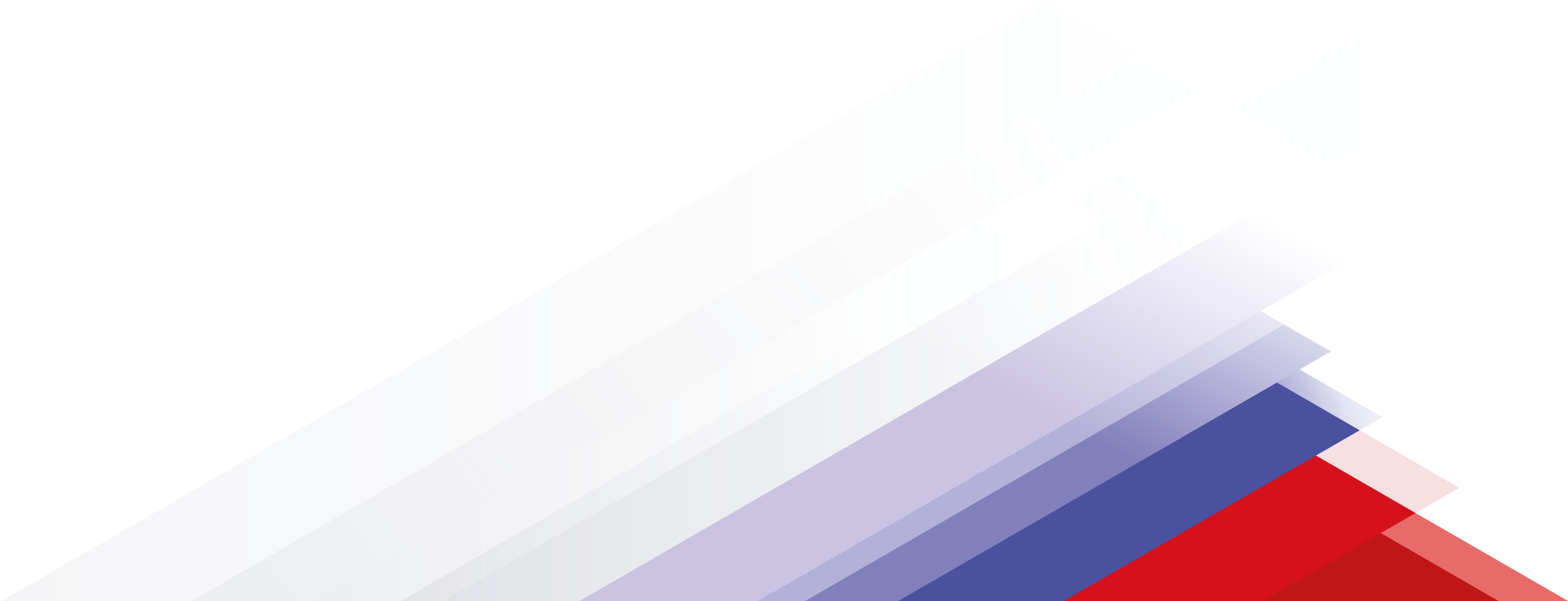 О рассмотрении претензий ФКР о компенсации понесённых расходов по возмещению ущерба, причинённого вследствие недостатков работ по капитальному ремонту объектов капитального строительства
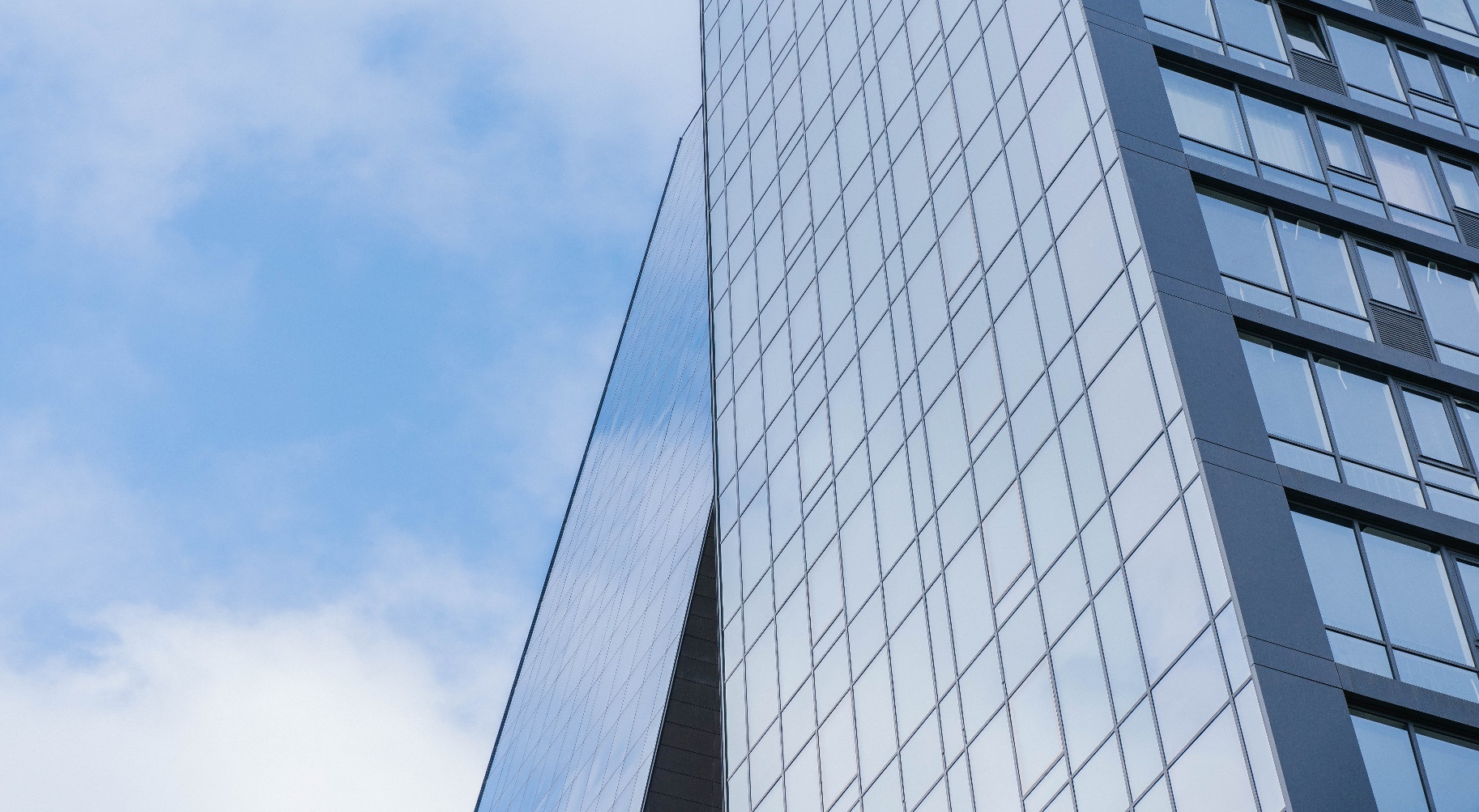 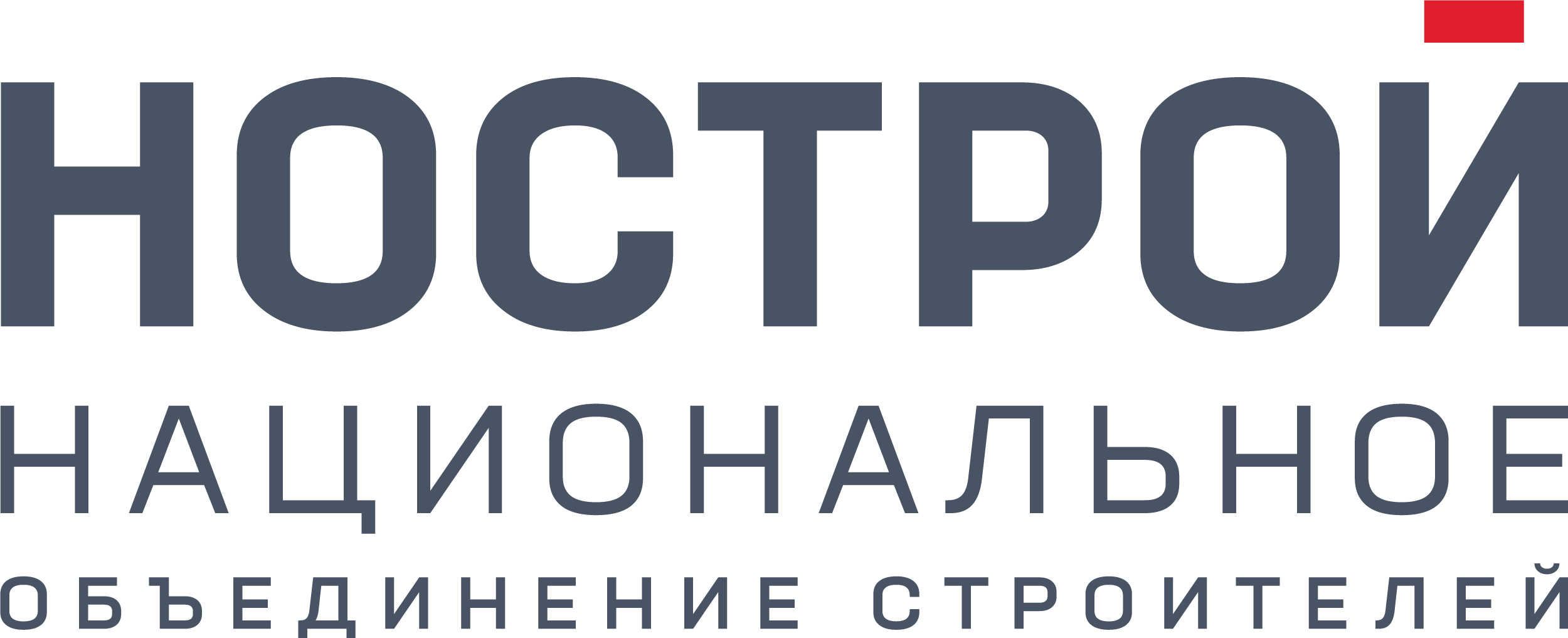 Виктория Валерьевна Панарина,
директор Правового департамента НОСТРОЙ,
член Научно-консультативной комиссии 
17 февраля 2021 года
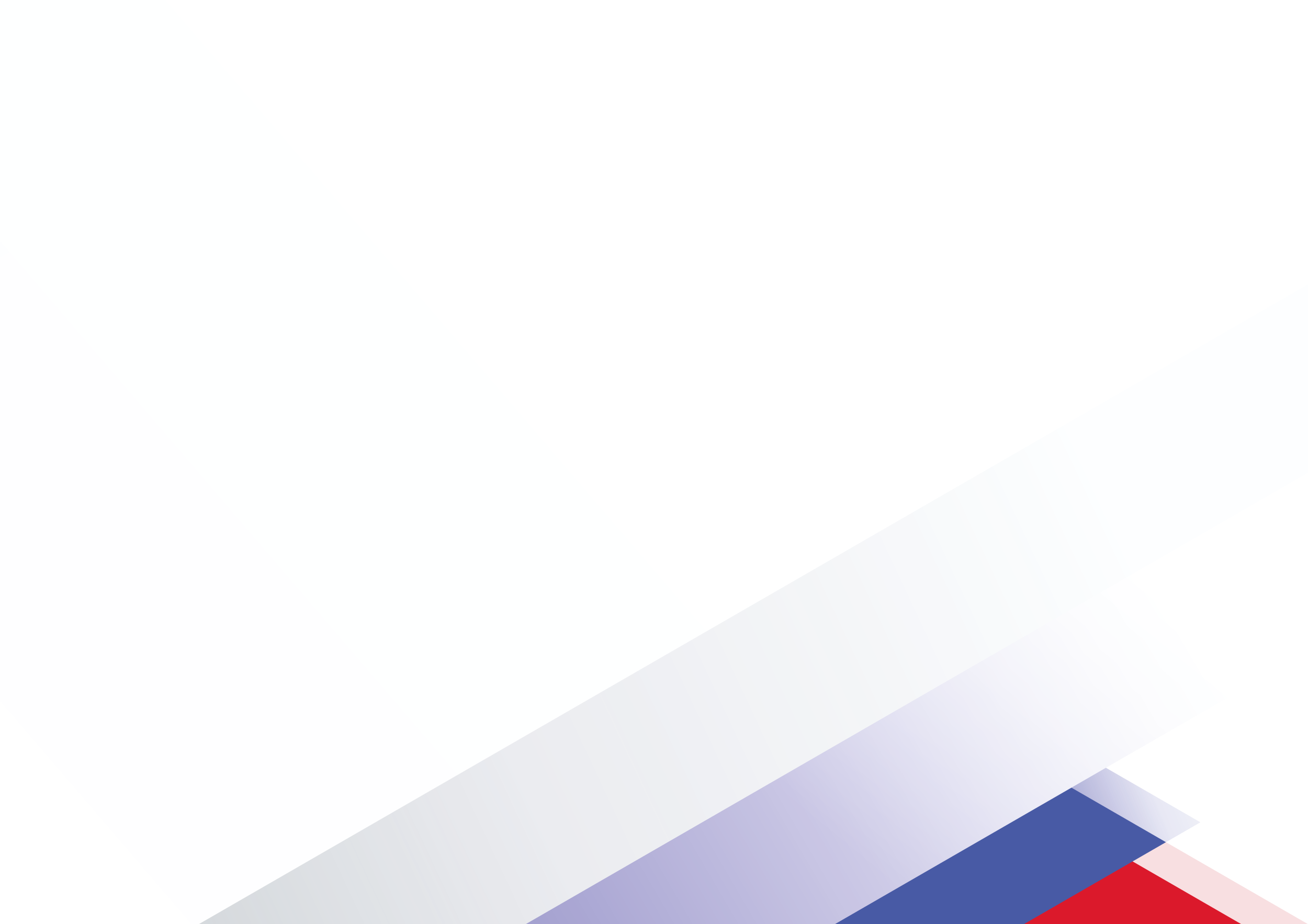 Подготовлено по материалам документов НКК:

Аналитическая справка по вопросу о рассмотрении претензий фонда капитального ремонта многоквартирных домов о компенсации понесённых расходов по возмещению ущерба, причинённого вследствие недостатков работ по капитальному ремонту объектов капитального строительства (протокол от 16 октября 2020 г. № 18);
https://nostroy.ru/nostroy/nk-komissiya/documents/
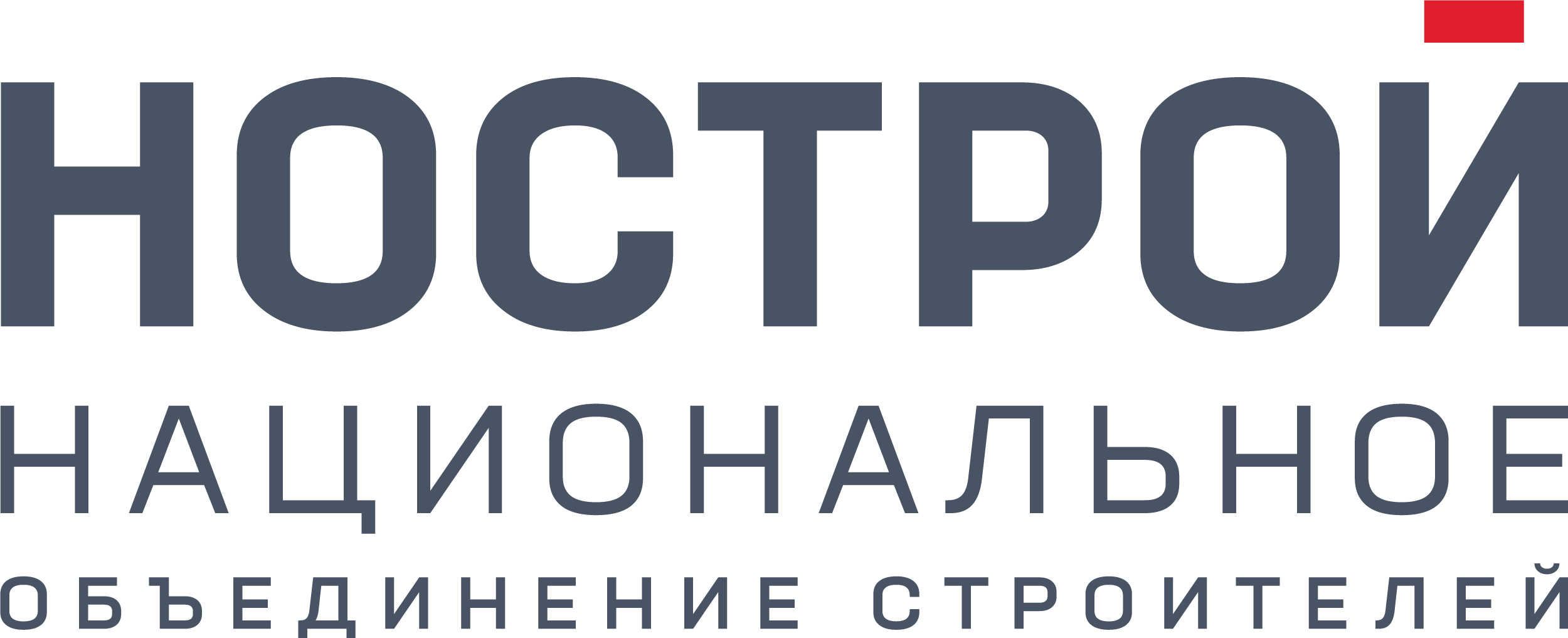 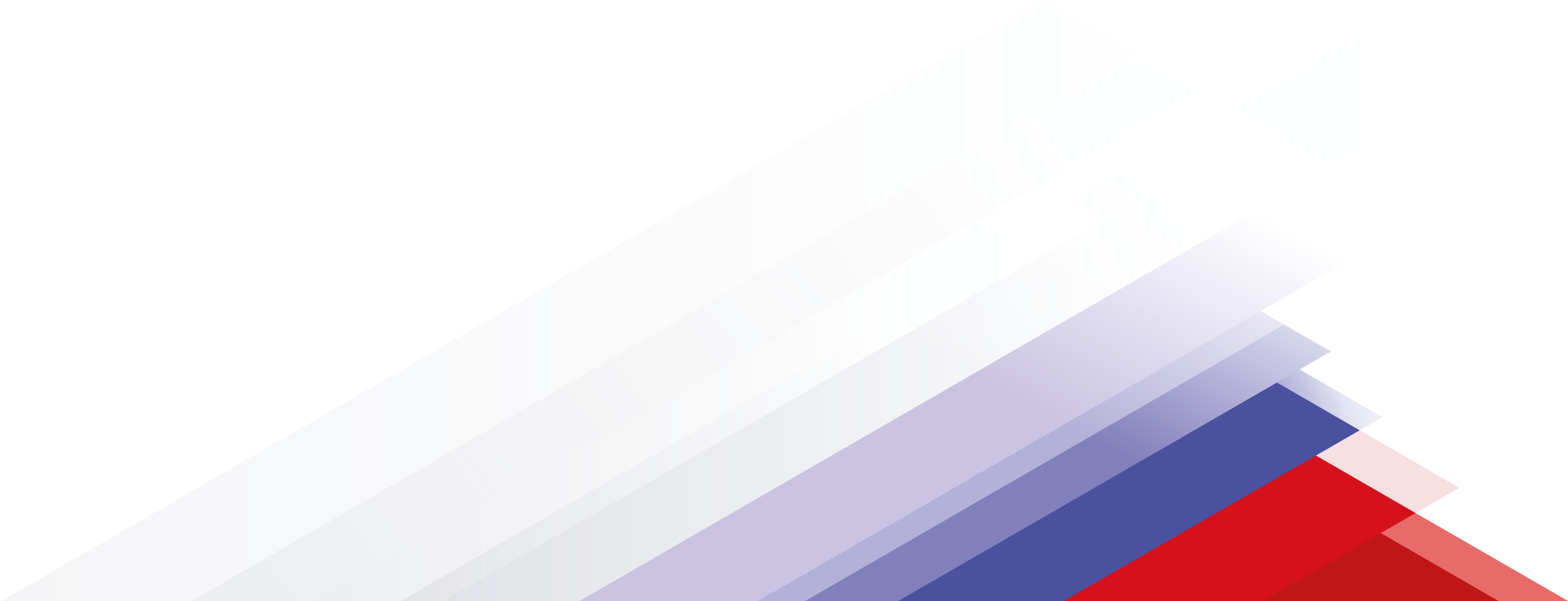 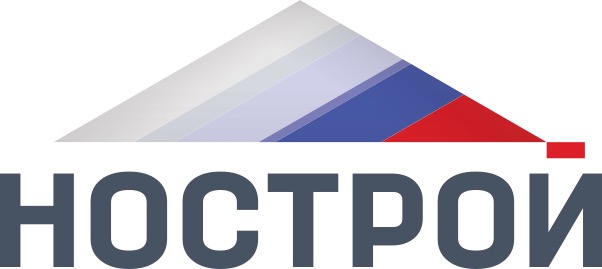 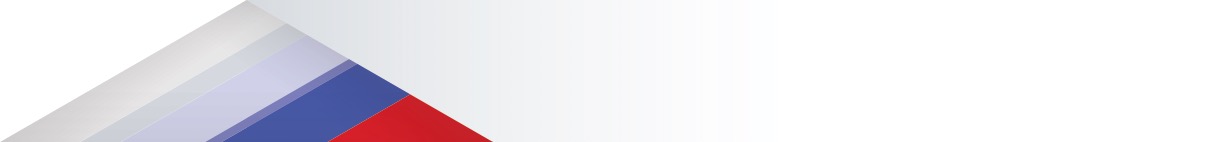 Поставленные вопросы: 

1. Каковы правовые основания обеспечения ответственности саморегулируемых организаций средствами компенсационных фондов по требованиям регионального оператора – фонда капитального ремонта многоквартирных домов? Имеются ли основания для удовлетворения регрессных требований регионального оператора – фонда капитального ремонта многоквартирных домов в порядке статьи 60 Градостроительного кодекса Российской Федерации?

2. На какие обстоятельства дела и доводы регионального оператора – фонда капитального ремонта многоквартирных домов необходимо обращать внимание при рассмотрении иска или претензии?
О рассмотрении претензий ФКР о компенсации понесённых расходов по возмещению ущерба, причинённого вследствие недостатков работ по капитальному ремонту объектов капитального строительства
3
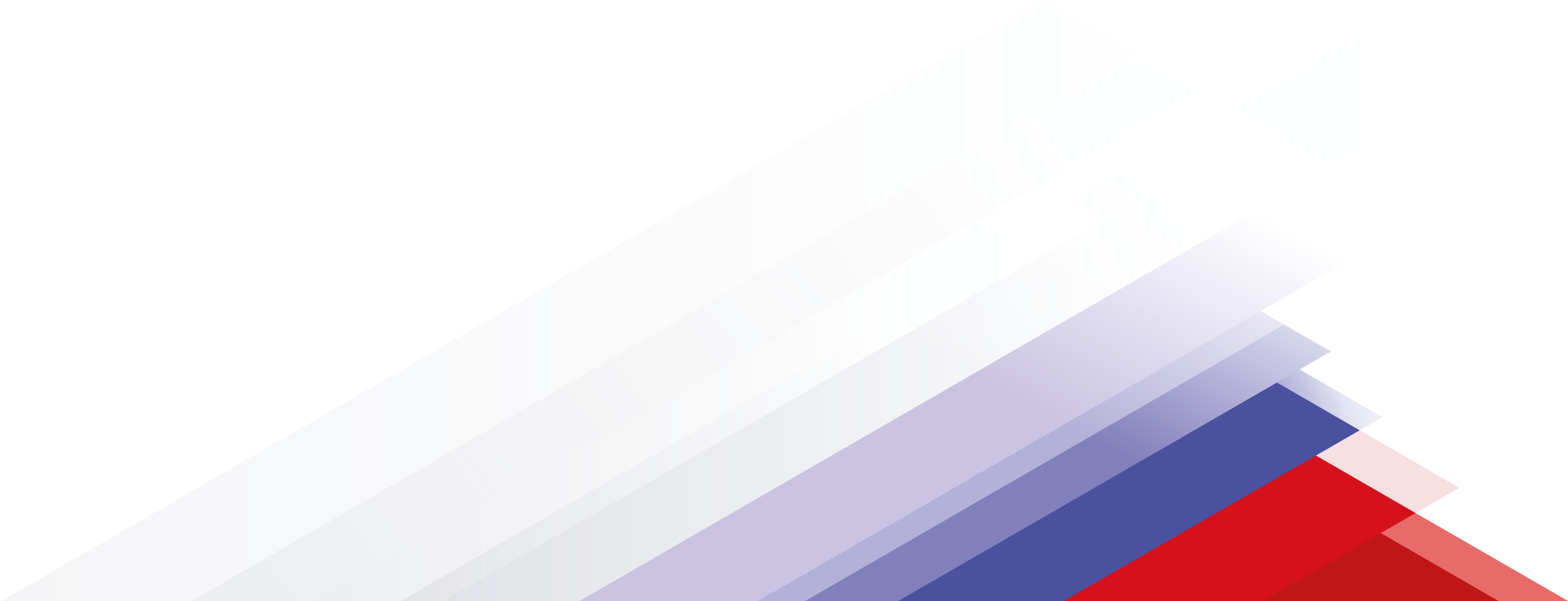 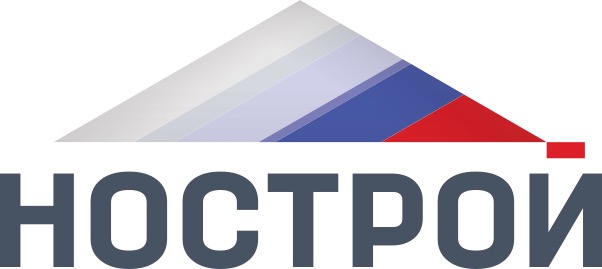 1. Правовые основания обеспечения ответственности СРО средствами КФ по требованиям регионального оператора – ФКР. Основания для удовлетворения регрессных требований регионального оператора – ФКР в порядке статьи 60 ГрК РФ
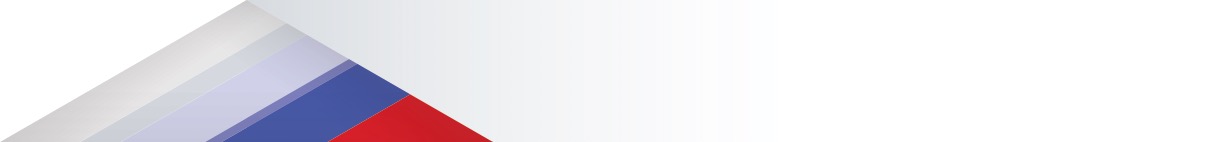 О рассмотрении претензий ФКР о компенсации понесённых расходов по возмещению ущерба, причинённого вследствие недостатков работ по капитальному ремонту объектов капитального строительства
4
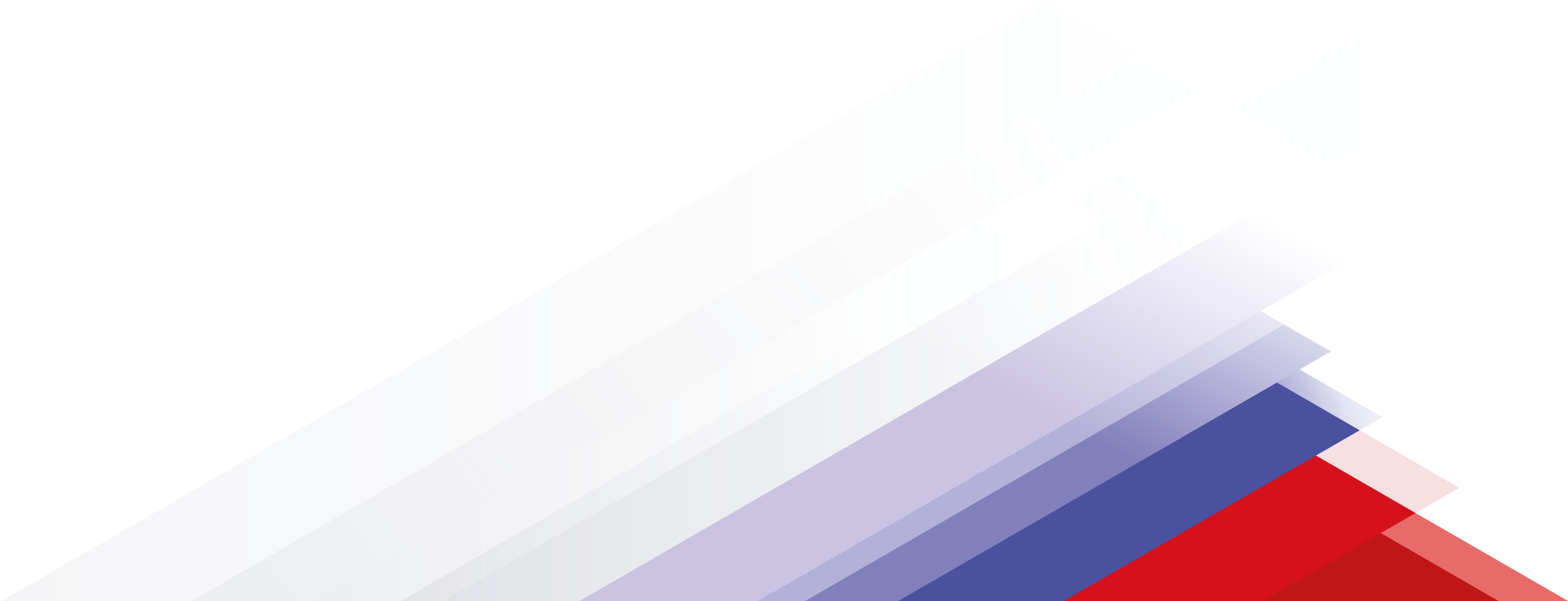 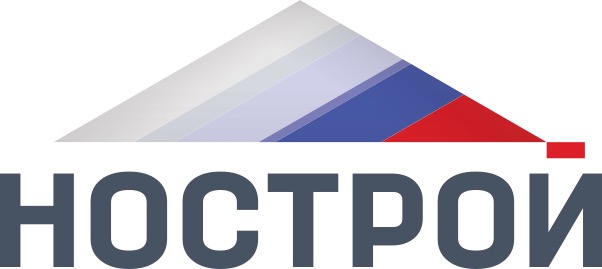 1. Правовые основания обеспечения ответственности СРО средствами КФ по требованиям регионального оператора – ФКР. Основания для удовлетворения регрессных требований регионального оператора – ФКР в порядке статьи 60 ГрК РФ
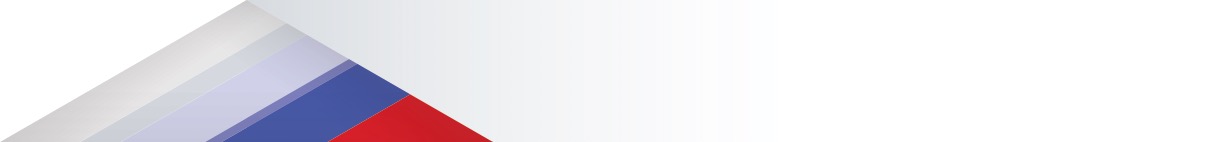 О рассмотрении претензий ФКР о компенсации понесённых расходов по возмещению ущерба, причинённого вследствие недостатков работ по капитальному ремонту объектов капитального строительства
5
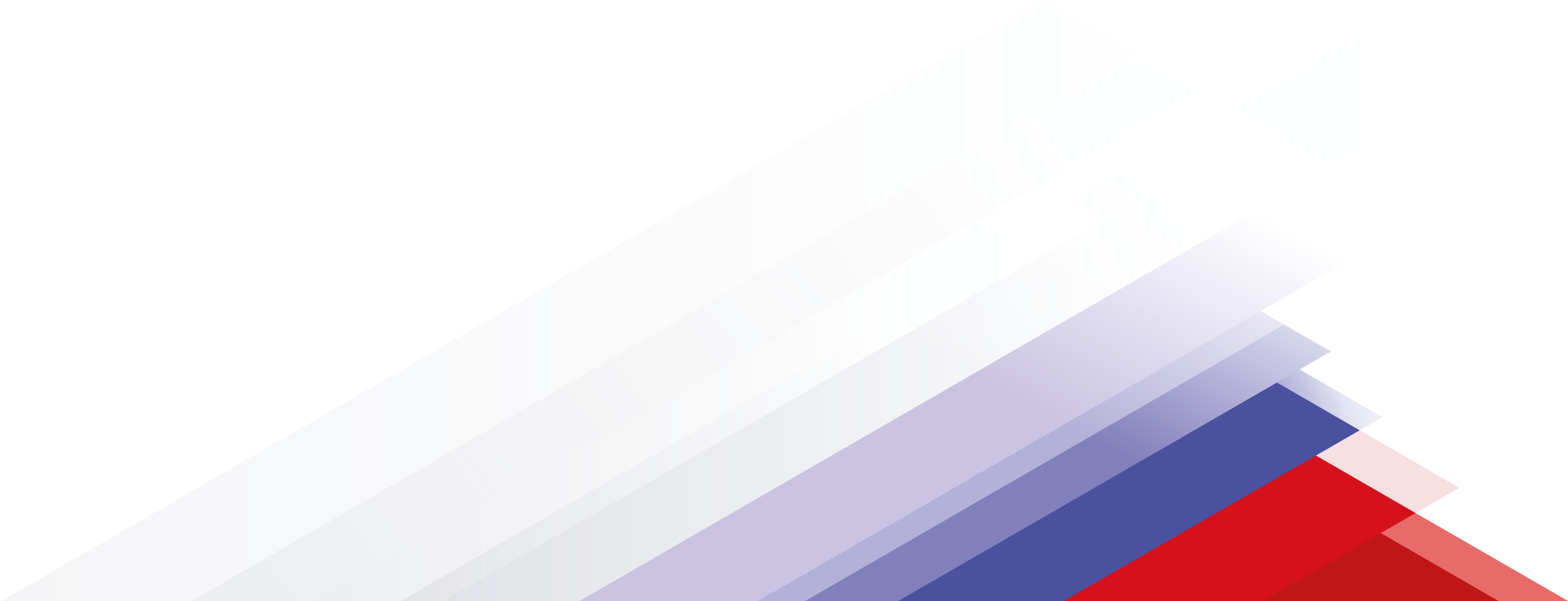 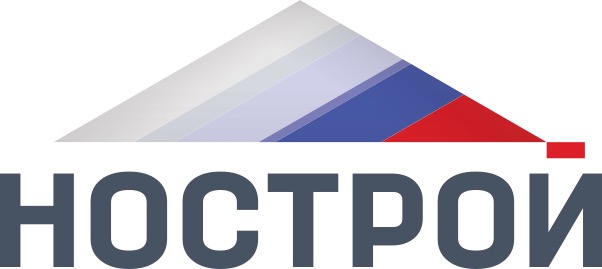 1. Правовые основания обеспечения ответственности СРО средствами КФ по требованиям регионального оператора – ФКР. Основания для удовлетворения регрессных требований регионального оператора – ФКР в порядке статьи 60 ГрК РФ
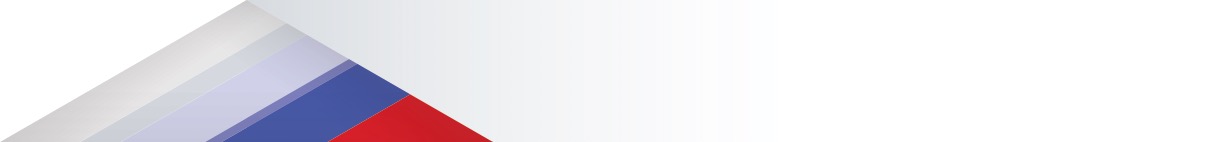 О рассмотрении претензий ФКР о компенсации понесённых расходов по возмещению ущерба, причинённого вследствие недостатков работ по капитальному ремонту объектов капитального строительства
6
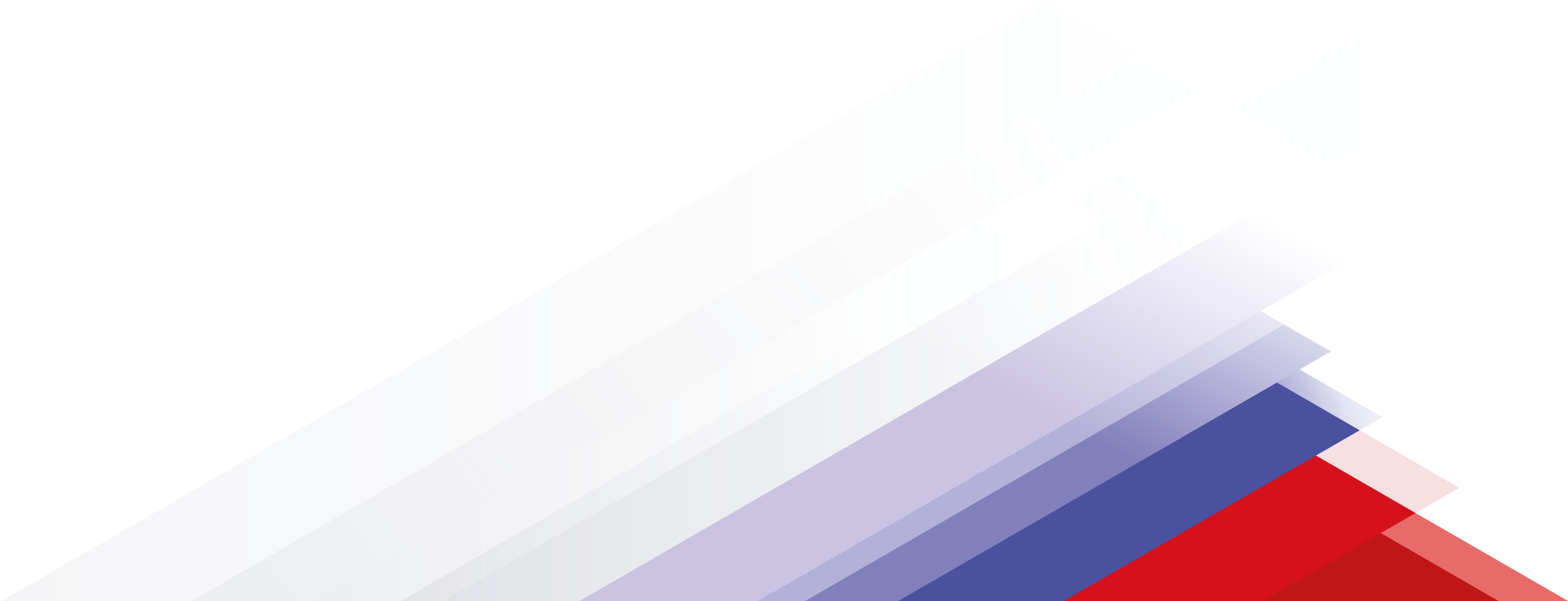 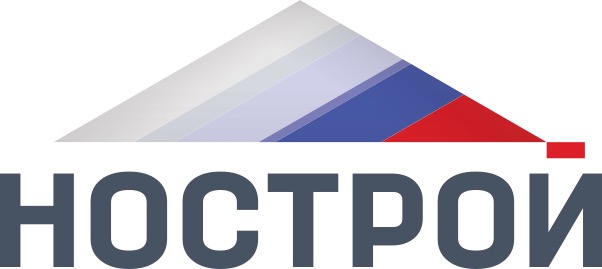 Возможное совпадение статуса ФКР с одним из названных солидарных должников:

Технический заказчик
Буквальное толкование пункта 22 статьи 1 ГрК РФ не позволяет отнести ФКР к техническому заказчику по причине несоответствия условию об осуществлении функций технического заказчика от имени застройщика, в том числе заключение договоров о капитальном ремонте объектов капитального строительства. 
Пункт 3 части 2 статьи 182 ЖК РФ предписывает региональному оператору заключать договоры с подрядными организациями от своего имени.
Кроме того, из содержания частей 2 и 2.1 статьи 52 ГрК РФ следует, что законодатель разграничивает понятия «технический заказчик» и «региональный оператор», перечисляя их в одном предложении нормы в качестве видовых понятий одного уровня (в рамках родового понятия «субъекта, с которым заключается договор»). Таким образом, анализ положений ГрК РФ дает основание полагать, что «технический заказчик» и «региональный оператор» – различные субъекты правоотношений в области строительства.
Пункт 3 части 1 статьи 180 ЖК РФ относит к функциям регионального оператора «осуществление функций технического заказчика …». Следуя грамматическому толкованию норм права, видно, что законодатель оперирует понятием именно «функции технического заказчика», а не понятием «технический заказчик» (не приравнивая «функции» к «понятию»). 

Застройщик
В некоторых позициях ФКР города Москвы встречается довод о том, что он является застройщиком, в связи с чем при удовлетворении регрессного требования к солидарному должнику суды, по его мнению, должны применять часть 5 статьи 60 ГрК РФ.
Однако применение указанной нормы в силу части 10 статьи 60 ГрК РФ невозможно к отношениям по капитальному ремонту многоквартирного дома.
 Кроме того, одной из характеристик застройщика применительно к рассматриваемым случаям является обеспечение капитального ремонта объекта капитального строительства на принадлежащем застройщику земельном участке, в то время как региональный оператор при проведении капитального ремонта не приобретает ни вещных, ни обязательственных прав в отношении земельного участка, что исключает возможность наделения ФКР статусом застройщика.
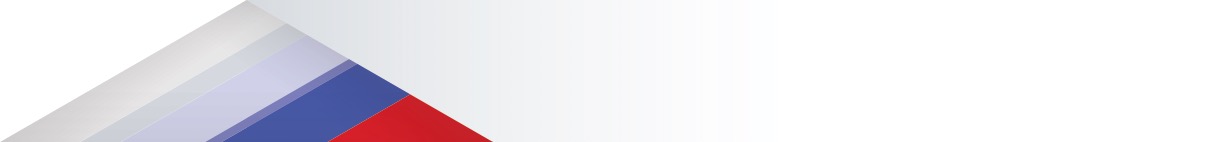 О рассмотрении претензий ФКР о компенсации понесённых расходов по возмещению ущерба, причинённого вследствие недостатков работ по капитальному ремонту объектов капитального строительства
7
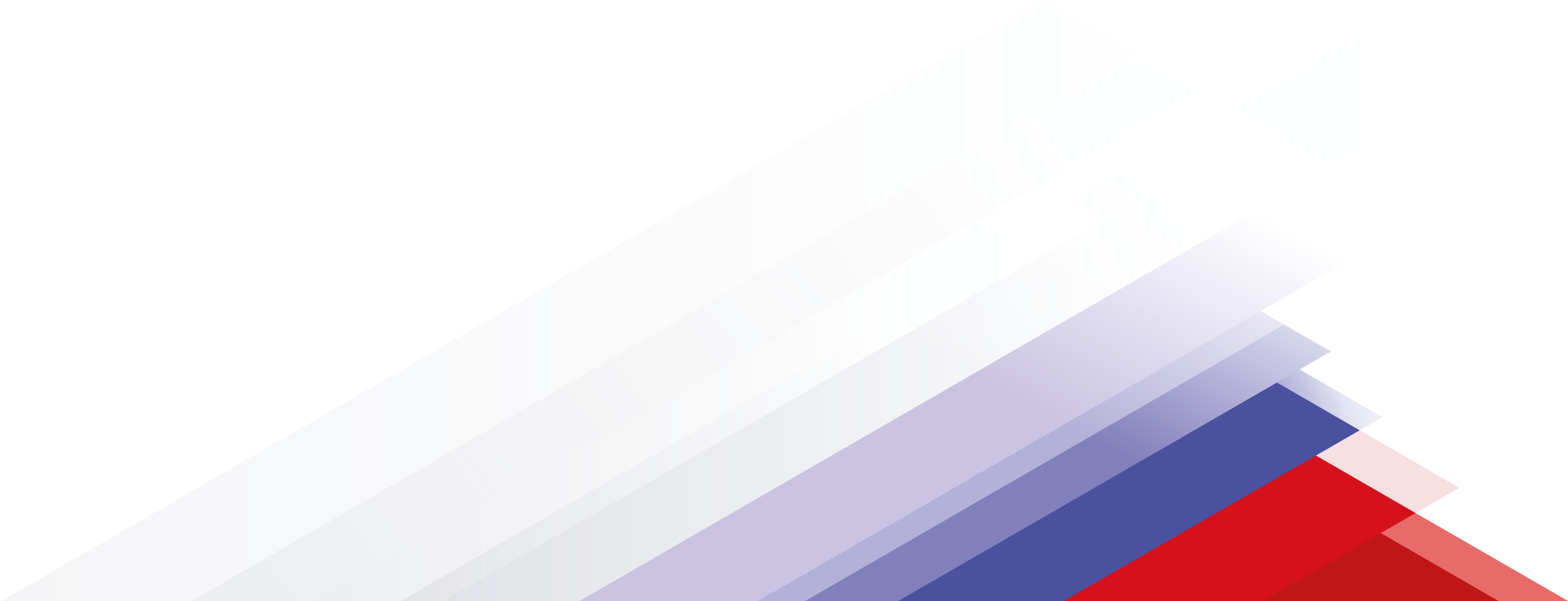 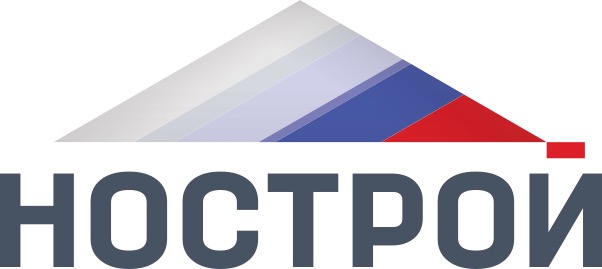 Возможное совпадение статуса ФКР с одним из названных солидарных должников:

Лицо, выполнившее работы по капитальному ремонту объекта капитального строительства 
Согласно части 3 статьи 52 ГрК РФ «лицом, осуществляющим строительство, реконструкцию, капитальный ремонт объекта капитального строительства …, может являться застройщик либо индивидуальный предприниматель или юридическое лицо, заключившие договор строительного подряда. …» 
Под договором строительного подряда понимается договор о строительстве, реконструкции, капитальном ремонте объектов капитального строительства, заключенный с застройщиком, техническим заказчиком, лицом, ответственным за эксплуатацию здания, сооружения, региональным оператором (часть 2 статьи 52 ГрК РФ).  ФКР не может быть одновременно региональным оператором и лицом, осуществляющим строительство, при осуществлении капитального ремонта.

ВЫВОД
Жилищное законодательство, наиболее полно отражающее правовые аспекты организации проведения капитального ремонта общего имущества в многоквартирных домах, не соотносится в полной мере с градостроительным законодательством, регулирующим порядок возмещения вреда, причиненного вследствие разрушения, повреждения объекта капитального строительства, что вынуждает определить правовой статус ФКР как регионального оператора (в силу прямого указания на это в статье 178 ЖК РФ), выполняющего функции технического заказчика, при этом не являющимся техническим заказчиком, застройщиком, лицом, осуществляющим строительство, в понимании ГрК РФ. 
ФКР, не являясь техническим заказчиком (а также застройщиком) или лицом, выполнившим работы по капитальному ремонту, а, значит, и солидарным должником, лишен возможности обращаться к солидарным должникам, указанным в части 11 статьи 60 ГрК РФ, с регрессными требованиями регионального оператора (статья 325 ГК РФ).  После возмещения убытков региональный оператор исходя из положений пункта 1 статьи 1081 ГК РФ приобретает право регресса только к лицу, причинившему вред.

Указанный довод лег в основу, например, решения Арбитражного суда г. Москвы по делу № А40-301551/2019, оставленного в силе Девятым арбитражным апелляционным судом, которым ФКР города Москвы отказано в удовлетворении требований к НОСТРОЙ: «Особо обращаю внимание на тот факт, что НОСТРОЙ не обязан отвечать солидарно по ст. 60 ГрК РФ ввиду отсутствия указания на регионального оператора в ч. 11 ст. 60 ГрК РФ в качестве солидарного должника».
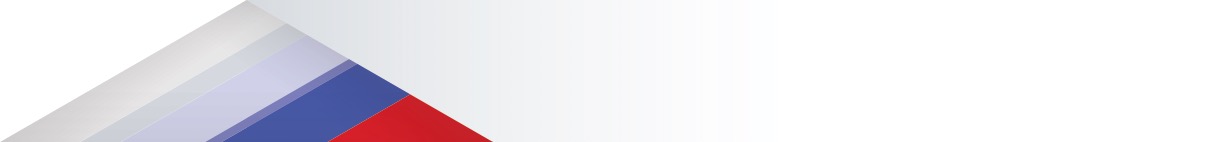 О рассмотрении претензий ФКР о компенсации понесённых расходов по возмещению ущерба, причинённого вследствие недостатков работ по капитальному ремонту объектов капитального строительства
8
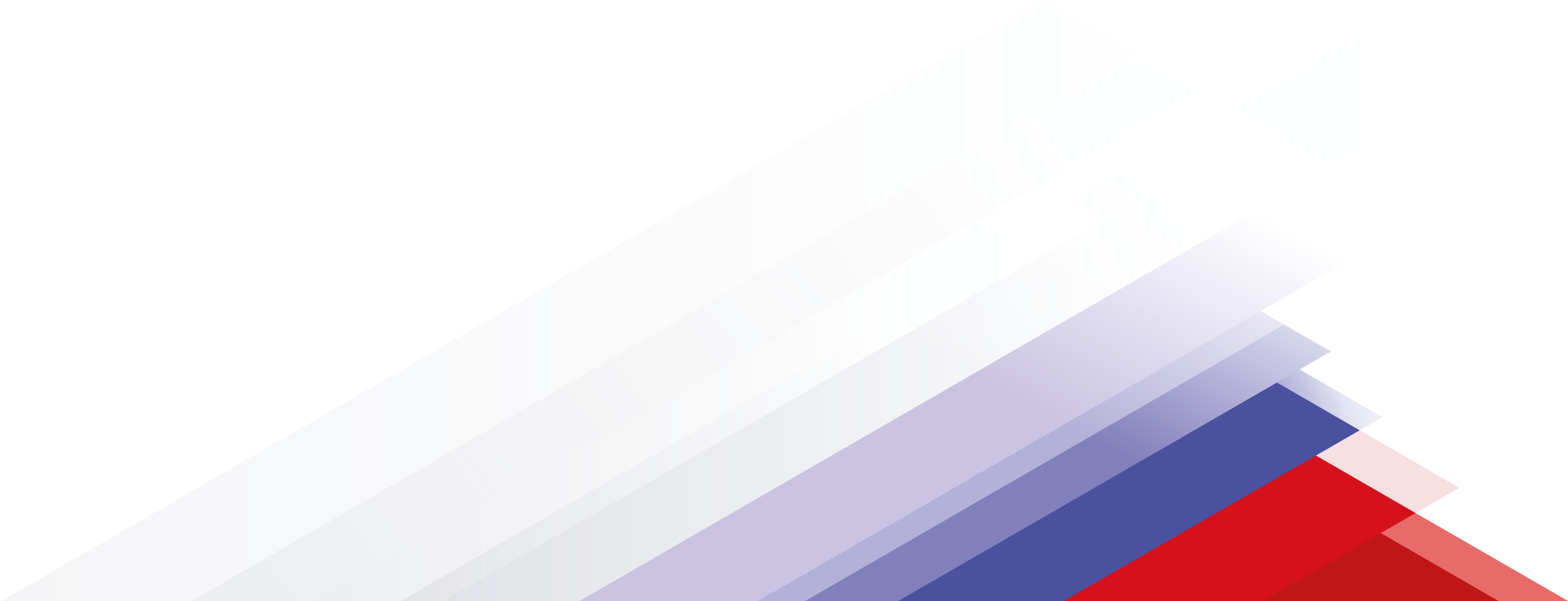 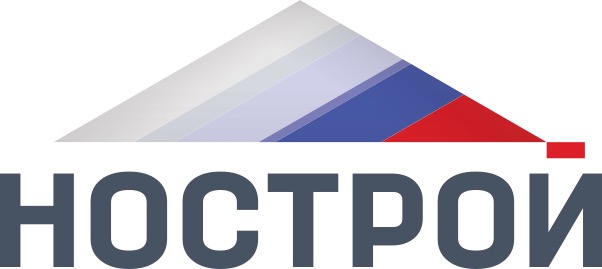 1. Правовые основания обеспечения ответственности СРО средствами КФ по требованиям регионального оператора – ФКР. Основания для удовлетворения регрессных требований регионального оператора – ФКР в порядке статьи 60 ГрК РФ
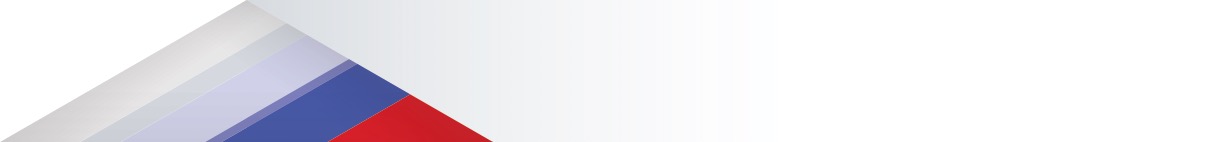 О рассмотрении претензий ФКР о компенсации понесённых расходов по возмещению ущерба, причинённого вследствие недостатков работ по капитальному ремонту объектов капитального строительства
9
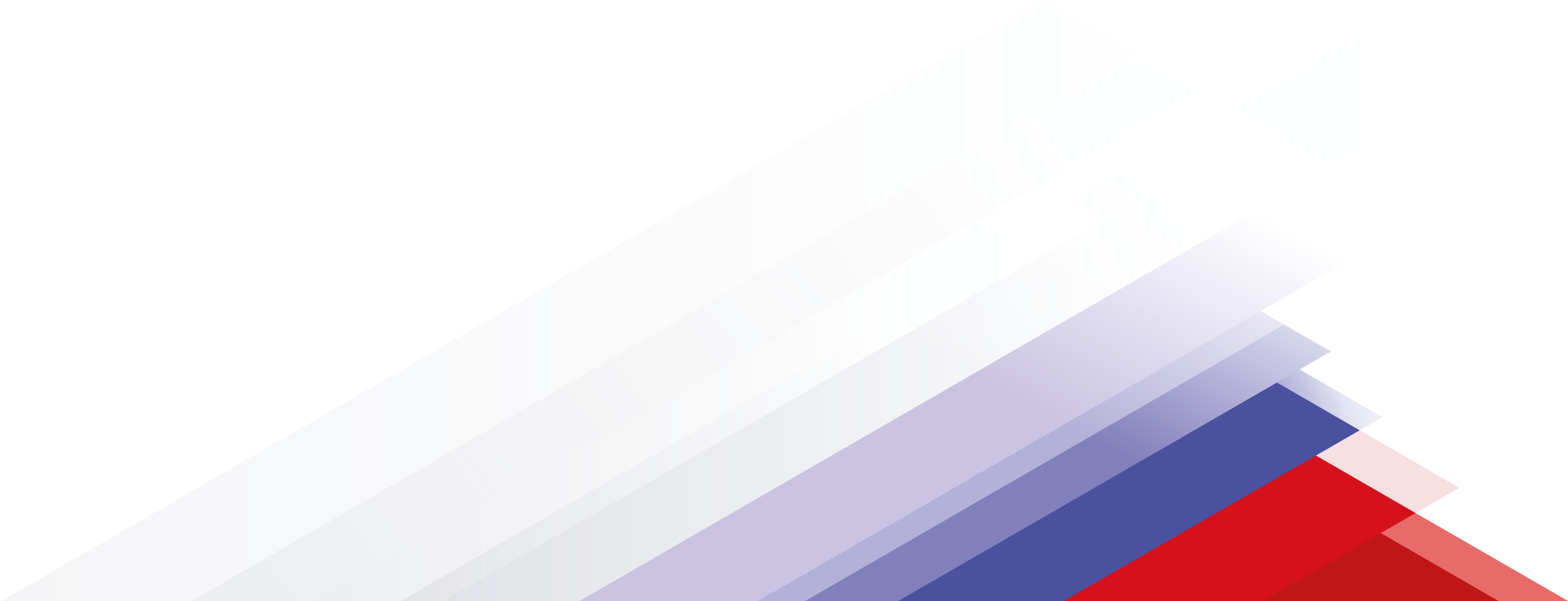 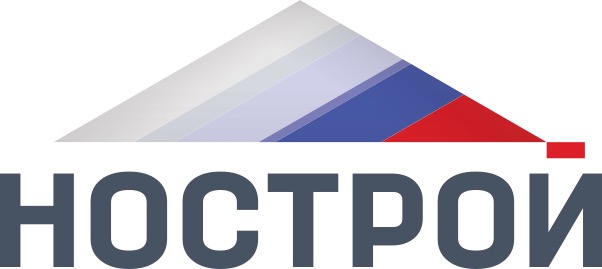 О правовой природе правоотношений между лицом, которому причинен вред, подрядной организацией и ФКР, и о возможности применения положений статьи 60 ГрК РФ к указанным правоотношениям: 
судебная практика

I. Помимо названных судебных решений, к выводу о неделиктном характере обязательства пришли суды по следующим делам:       №№ А40-301551/2019 (до кас.), А40-214552/2019 (до кас.), А40-209684/2019 (до апел.), А40-217477/2019 (до апел.), А40-199226/2019, А40-214508/2019 (до апел.), А40-214231/2019 (до апел.), А40-213906/2019 (до апел.), А40-202488/2019 (до апел.), А40-199032/2019 (до апел.), А40-124615/2019 (до апел.), А40-234633/2019 (до апел.), А40-251816/2019, А40-284086/2019, А40-278194/2019, А40-278220/2019, А40-214267/2019, А40-5627/2020.

II. Имеются примеры судебных дел, в рамках которых суд, удовлетворяя требования к СРО, не исследовал ни природу возникновения ответственности НОСТРОЙ и СРО по статье 60 ГрК РФ, ни статус ФКР, ни солидарность обязанности согласно закону (№№ А40-214589/2019, А40-292091/2019, А-40-212603/2020, А40-54367/2020).

III.  Есть также дело, в котором суд, удовлетворяя требования к СРО, дал оценку характеру обязательств: суд первой инстанции по делу № А40-287442/2019, отказывая в удовлетворении требования к СРО, указал на правовую природу требования истца - ненадлежащее исполнение подрядчиком договора. Однако апелляция 21.10.2020 отменила решение суда, указав, что «Подрядчик ... причинил вред не своему заказчику ФКР г. Москвы, а третьему лицу – собственнику квартиры.., при этом гр. … не состоял в договорных отношениях ни с подрядчиком, ни с ФКР г. Москвы. В п. 1 ч. 11 ст.60 ГрК РФ прямо говорится об ответственности саморегулируемой организации за лицо, выполнявшее работы по капитальному ремонту, и причинившего вред вследствие недостатков работ по капитальному ремонту объектов капитального строительства.
Лицо, выполнившее работы по капитальному ремонту с недостатками, несет как договорную ответственность перед заказчиком работ, так и внедоговорную ответственность перед третьими лицами, которым причинен вред вследствие недостатков работы. И такую ответственность перед третьим лицом (который ни с кем в договорных отношениях не состоит), несет как подрядчик, выполнивший работу с недостатками, так и солидарно с ним технический заказчик и саморегулируемая организация, выдавшая свидетельство о допуске к работам подрядчику, выполнившему работу с недостатками.». 
Кассационная инстанция оставила в силе постановление 9ААС.
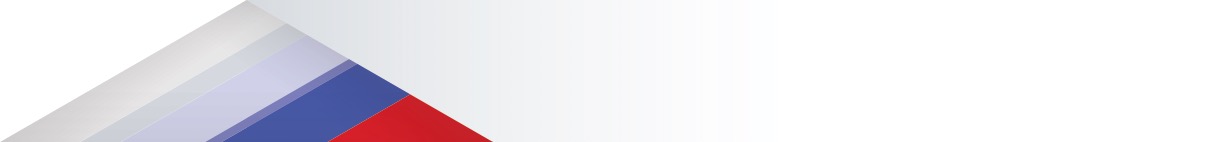 О рассмотрении претензий ФКР о компенсации понесённых расходов по возмещению ущерба, причинённого вследствие недостатков работ по капитальному ремонту объектов капитального строительства
10
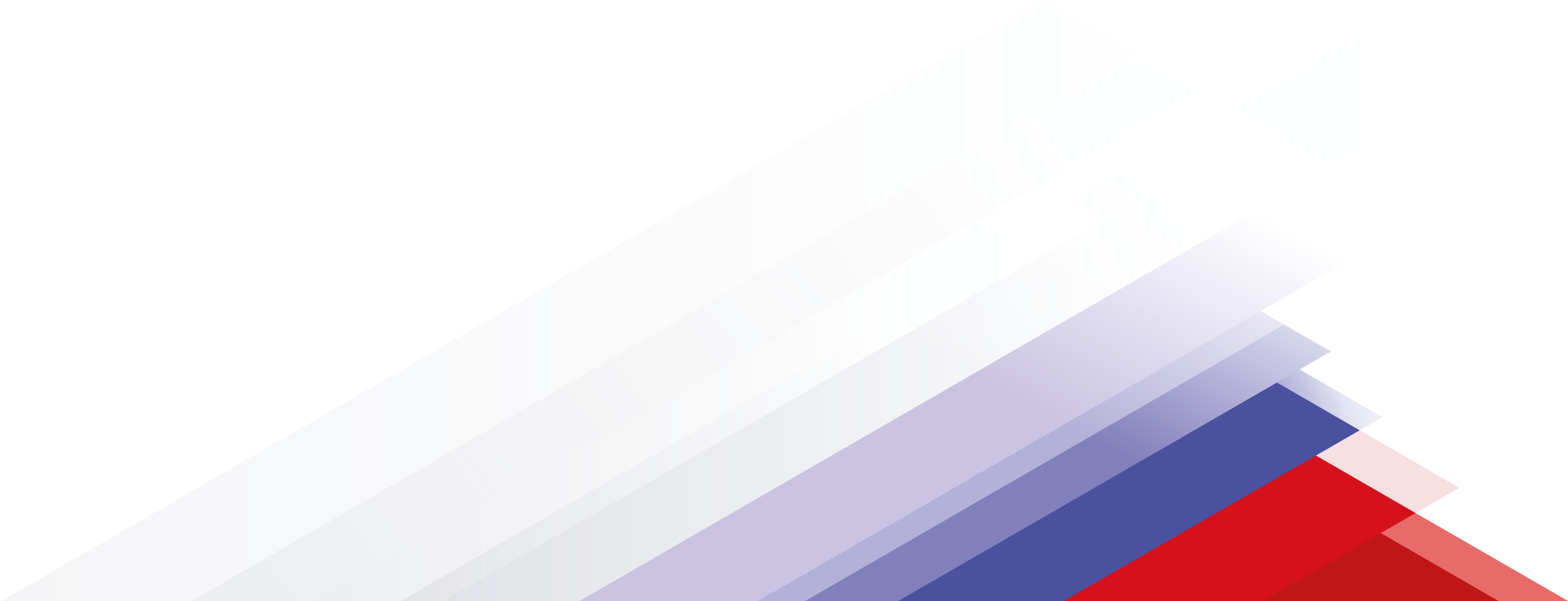 3) осуществление работ, входящих в предмет саморегулирования (в силу того, что многоквартирные дома не относятся к особо опасным, технически сложным и уникальным объектам, виды работ, помеченные в приказе № 624 астериском и в результате недостатков которых причинен вред, не входят в предмет саморегулирования – до 01.07.2017);
2) факт членства подрядной организации в СРО на момент выполнения работ, в том числе доказанность времени выполнения работ, которыми причинен ущерб (акт приемки-передачи, журнал учета выполнения работ и т.д.);
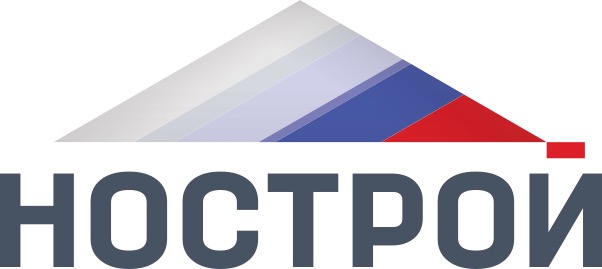 4) наличие у члена СРО взноса в компенсационный фонд с соответствующим уровнем ответственности;
5) наличие вступившего в силу решения суда, устанавливающего факт причинения ущерба и иные существенные обстоятельства (для НОСТРОЙ наличие судебного решения является обязательным - пункт 9.1 части 3 статьи 55.22 ГрК РФ);
1) доказаны ли факты причинения вреда, факт возникновения убытков, причинно-следственная связь между причинением вреда членом СРО и возникновением убытков (в ходе анализа решений судов общей юрисдикции, на основании которых предъявлены регрессные требования ФКР города Москвы к НОСТРОЙ, не всегда усматривается установление причинно-следственной связи между причинением вреда (убытка) и действиями члена СРО, осуществившего капитальный ремонт);
6) наличие документов, подтверждающих факт возмещения ущерба региональным оператором – ФКР, и соответствие выплаченных сумм решению суда (выплаты в целях возмещения вреда и судебные издержки).
2. Обстоятельства дела и доводы регионального оператора – ФКР, на которые стоит обращать внимание при рассмотрении иска или претензии
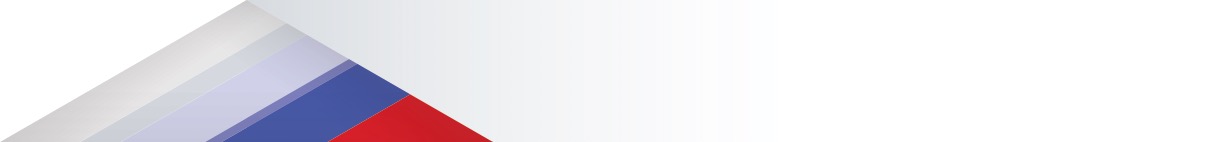 Помимо статуса и природы ответственности ФКР дополнительно следует уделять внимание 
следующим обстоятельствам:
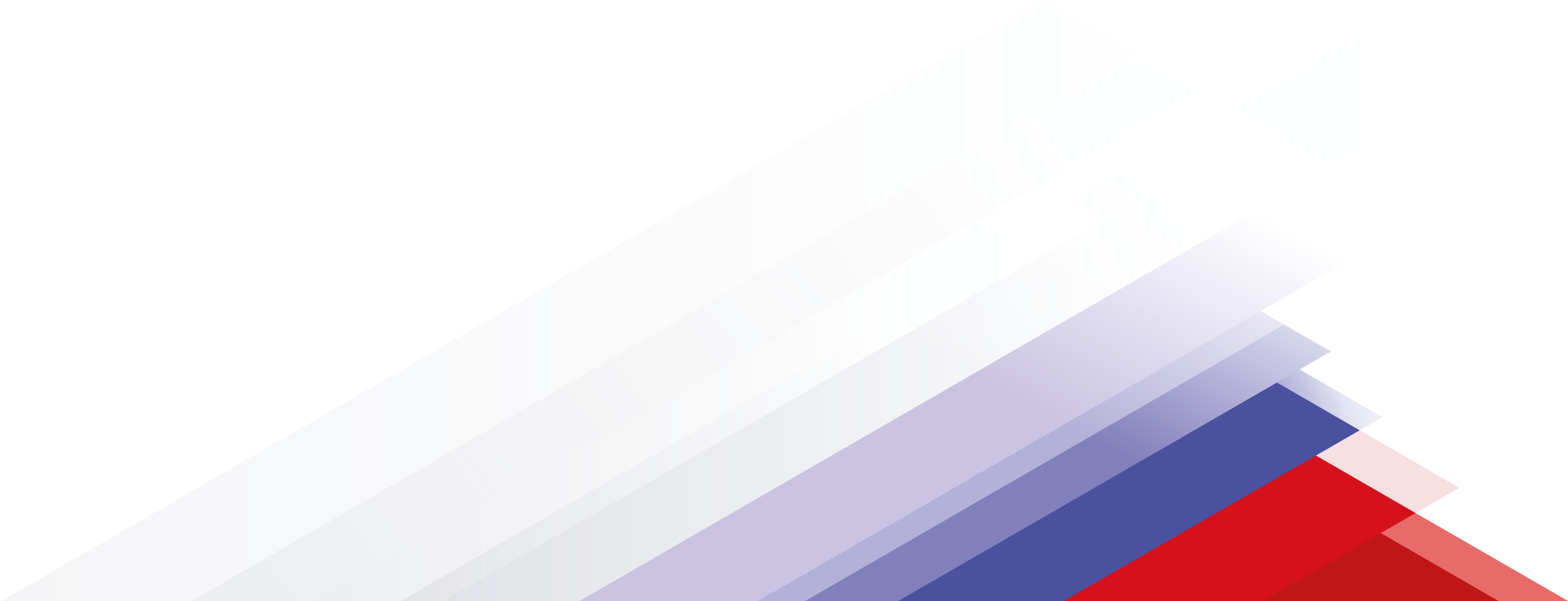 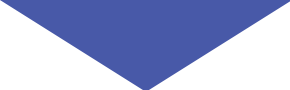 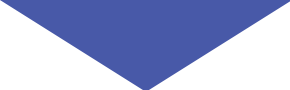 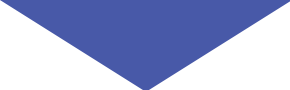 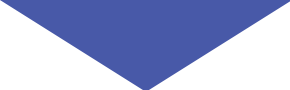 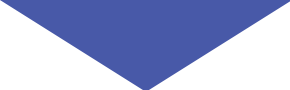 О рассмотрении претензий ФКР о компенсации понесённых расходов по возмещению ущерба, причинённого вследствие недостатков работ по капитальному ремонту объектов капитального строительства
11
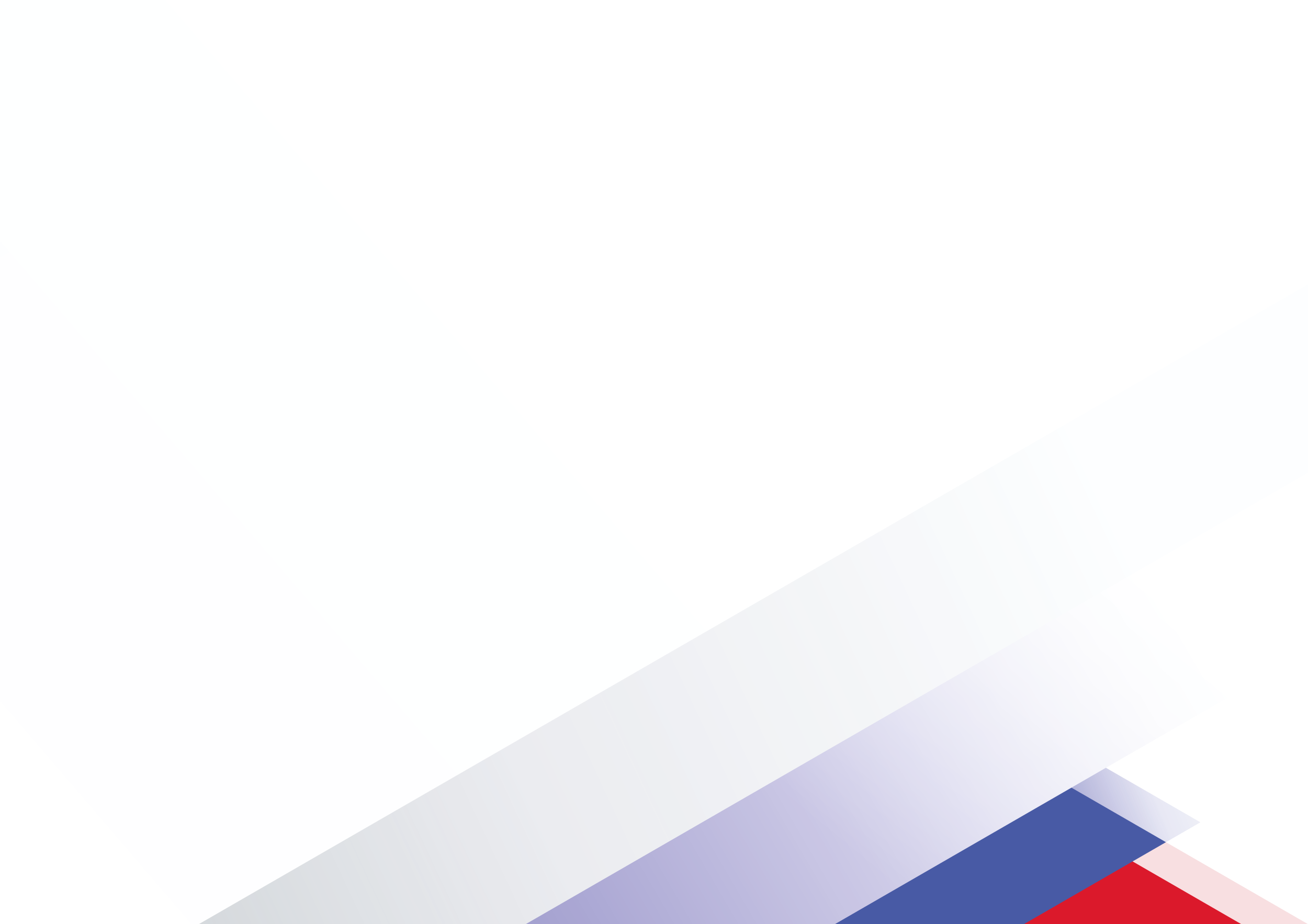 Научно-консультативная комиссия Ассоциации «Национальное объединение строителей»
https://nostroy.ru/nostroy/nk-komissiya/about/
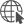 Секретари НКК:

Коконов Данил Александрович 
a.kokonov@nostroy.ru
+7 (495) 987-31-50 вн. 139;

Сидоркин Александр Анатольевич 
a.sidorkin@nostroy.ru
+7 (495) 987-31-50 вн. 167.
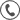 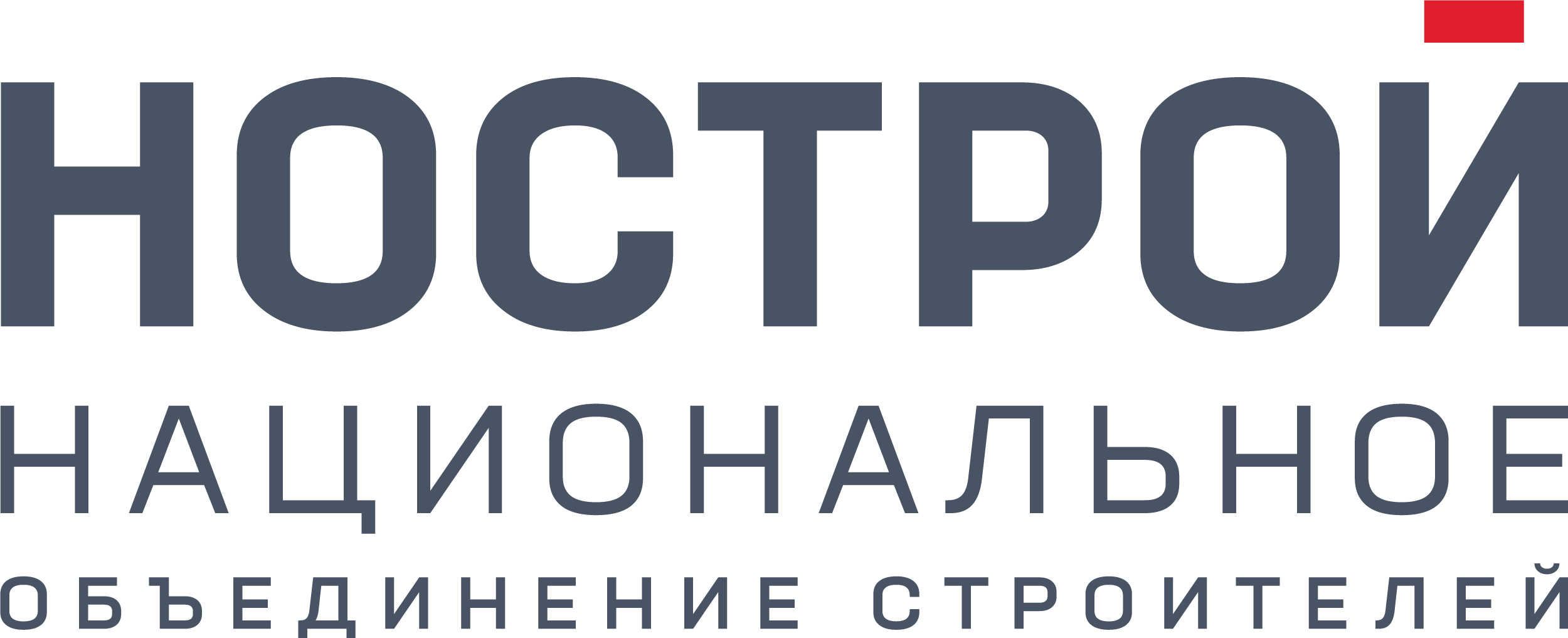